Diabetic kidney diseaseKidney disorders in  diabetes mellitus
DEFINITION
Diabetic kidney disease is chronic kidney disease in diabetic patients, which is more heterogeneous than previously thought. The largest proportion suffers from proteinuric diabetic glomerulopathy with Kimmelstiel-Wilson lesions 
    (intercapillary nodular glomerulosclerosis) as the underlying pathology.  But reduced glomerular filtration rate in the absence of albuminuria/proteinuria is recognized in an increasing proportion of type 2diabetic patients. Of particular interest is the recognition of vascular lesions in the kidney.
Ritz E, Zeng XX, Rychlík I. Clinical manifestation and natural history of diabetic nephropathy.
Contrib Nephrol. 2011;170:19-27.
Epidemiologic importance 
	of Diabetic Kidney Disease
	 
Epidemiological data illustrate the burden on health systems
Diabetic kidney impairment 
is leadig cause of renal failure
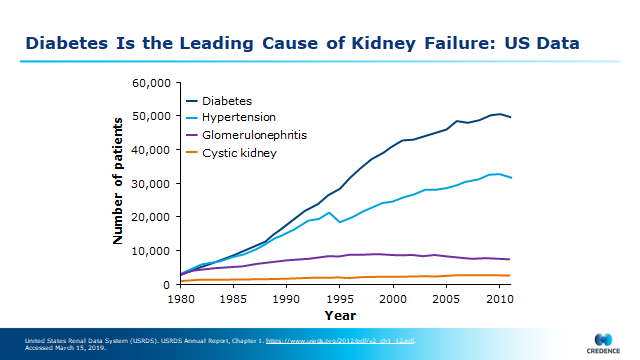 United States Renal Data systém (USRDS). USRDS Annual Report 1, Chapter 1, Accessed March 15,2019
Incidence of patients with DM and with renal replacement  therapy program in relative% (source: statistical yearbooks of the Czech Society of Nephrology and official website of the Czech Society of Nephrology: www.nefrol.cz)
2. Outcome of  patients  with DM on RRT

The best information about outcome is 
mortality rate  and its comparison with 
non-diabetic patient on RRT
Mortality rate  and its comparison with non-diabetic patient on RRT
PD is not an inferior method
22 vs 15%
33 vs 10%
Life expentacy i patients with early  DKD in comparision with DM patients  without DKD and  pts with early CKD without DM
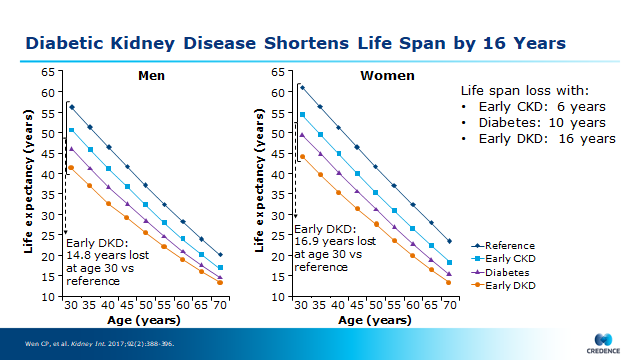 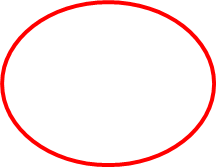 Wen CP, et al. Kidney Int. 2017;92(2):388-396.
3. Diabetic kidney disease  -etiopathogenesisdiabetic kidney disease is nephropathy arising from microangioapathic and macroangiopathic complications of diabetes mellitus3.1. Diabetic glomerulopathyDiabetic glomerulopathy is a microangiopathic complication of DM
DM
Microangiopathy
Euglycemia 
Renoprotective therapy!
GBM impairment
Albuminuria/proteinuria
Nephrotic
syndrome
FSGS
IFTA
Diabetic glomerulopathy
End stage renal failure
3. Diabetic kidney disease -etiopathogenesis3.2 Vascular nephropathyvascular changes in intraparenchymal arteries, main renal arteries and abdominal aorta are the basis of vascular nephropathy
DM
Hypertension therapy
Hyperlipidemia therapy
Macroangiopathy
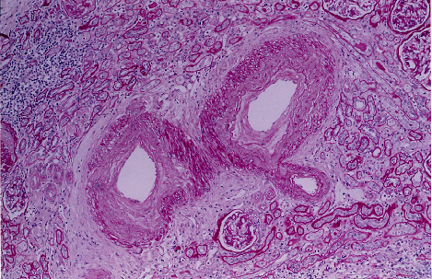 Vascular nephropathy
Hypertension
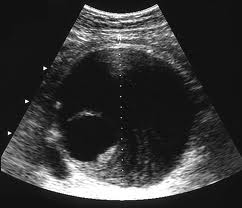 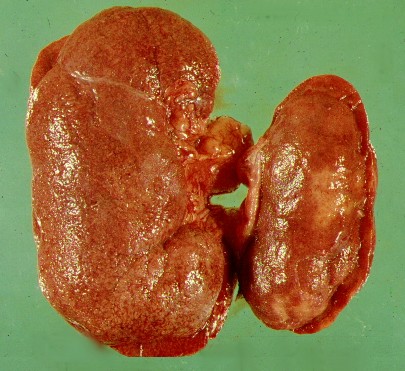 Ischemic nephropathy
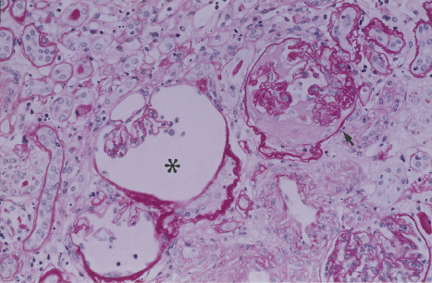 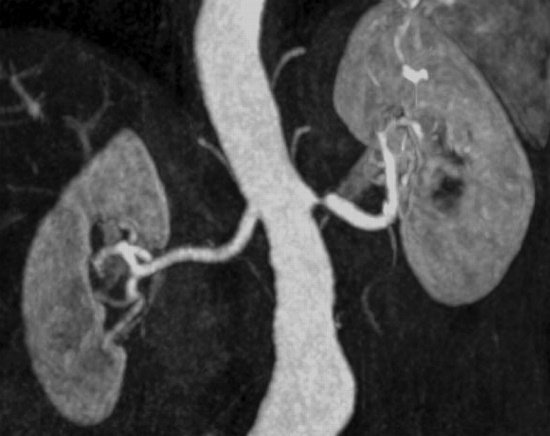 FSGS
IFTA
End Stage Renal Failure
DM
Microangiopathy
Macroangiopathy
GBM changes
Hypertension
Diabetic Kidney Disease
Diabetic nephroathy is a mix of glomerular 
and vascular changes
Albuminuria/proteinuria
Vascular nephropathy
In one individual, both nephropathy or one of them may
 be predominant
Ischemic 
Nephropathy
Diabetic glomerulopathy
KDOQI: Clinical Practice Guidlines and Clinical Practice Recomendations for Diabetes and Chronic Kidney Diasease(Am J Kidney Dis 2007; 49 (Suppl 2): S12-154
FSGS
IFTA
End Stage Renal Failure
4. Causes of progression to ESRD

 The progression of the diabetic kidney 	disease itself

 The result of repeated attacks of acute 	kidney failure events on underlying 	diabetic kidney disease 
	(acute on chronic)
the greater the number of attacks of acute GFR deterioration in the course of DKD, the faster the development of end stage renal failure
GFR
Event of deterioration of GFR
The progression of the diabetic kidney disease itself
Time - years
5. Acute Renal Failure Events causing acute deterioration of GFR on 	the background of  chronic DKD:Kardiorenal syndromContrast nephropathy Sepsis >> ATNAcute vasomotor ARF
5.1 Cardio-renal syndrome
DM
Macroangioapathy
DM
 cardiomypathy
Hypertension
Hypertensiv cardiomyopathy
HFpEF
Calcified aortic stenosis
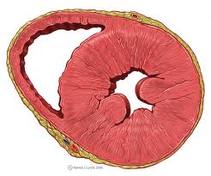 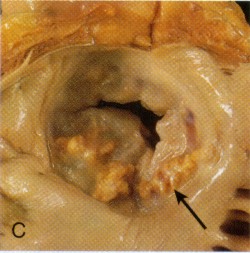 Congestiv heart
 disease
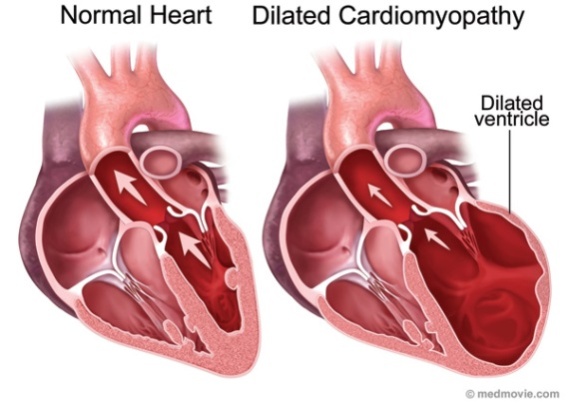 Ischemic coronary disease
HFrEF
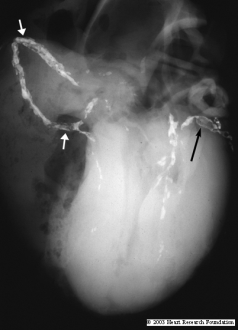 Mediocalcinosis
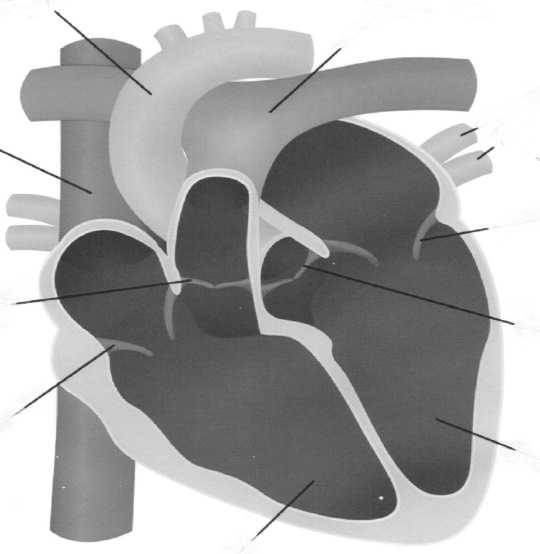 Postcapillary hypertension
Tricuspid insufficiency
Dialatation of the right 
atrium and right ventricle
↑CVP
MI
tachyarrhythmia
↑LVEDP
acute left ventricular failure
right ventricular failure (bacward failure)
↓ SV
↓CO
Venous and capillary congestion
Activation  RAAS, SNS, vasopresin
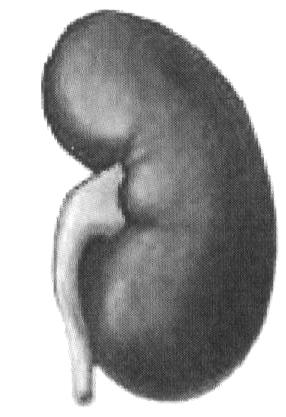 vasoconstriction, sodium and water retention
↓ renal
perfusion/ischemia
↓ GFR
↑Renal venous/interstitial pressure
Figure 1
Relationship between glomerular filtration rate (GFR) and the risk for cardiovascular events. Data are adjusted for age, sex, and other Framingham risk factors. HR, hazard rate; eGFR, estimated GFR.
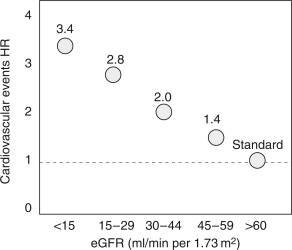 0.5-0.74
0.75-0.99
0.25-0.49
1.0
<0.25
mL/s/1,73m2
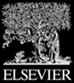 Kidney International Supplements 2011 1, 2-5DOI: (10.1038/kisup.2011.4)
Copyright © 2011 International Society of Nephrology Terms and Conditions
[Speaker Notes: Relationship between glomerular filtration rate (GFR) and the risk for cardiovascular events. Data are adjusted for age, sex, and other Framingham risk factors. HR, hazard rate; eGFR, estimated GFR.]
Cardio-renal syndrome
DIABETES MELLITUS
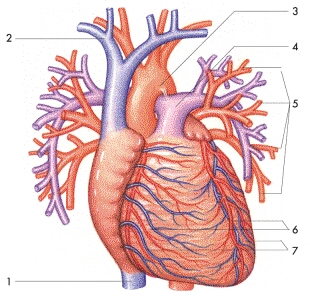 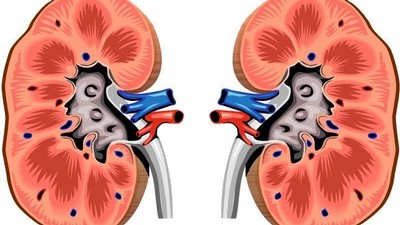 Cardiorenal relationships under conditions of failing heart and kidneys in DM patients produce fatally unfavorable consequences:
Worsening of compensation of one organ causes deterioration in the function of another
Increased morbidity and mortality
Diuretic resistance → earlier initiation of renal replacement therapy
Higher incidence of side effects of commonly used drugs (diuretics, ACEi, sartans, NSAIDs, warfarin)
5.2 Contrast Nephropathy  why it is so common in DM patients ?
DM
Macroangiopathy
Atherosclerosis/
arteriosclerosis
Ischemic heart disease
Lower Limbs Ischemia Disease
ARVD
X-ray examination with iodin contrast
Hypertension
CONTRAST NEPHROPATHY
End Stage Renal Failure
Acute renal failure/acute on chronic
5.3 Sepsis why it is so common in DM patients ?
DM
Macroangioapathy
Microangiopathy
Arteriosclerosis/
atherosclerosis
Nephrotic
syndrome
Secondary
immunodefficiency
Urinary retention 
<<< polyneuropathy
Nephrotoxic antibiotics
Acute PN
Sepsis
Gangrene
Other bacterial 
infection
ATN
End Stage Renal Failure
Acute renal failure/acute on chronic
5.4 Vasomotor Acute Renal 	Failure and serious 	Hyperkalemia
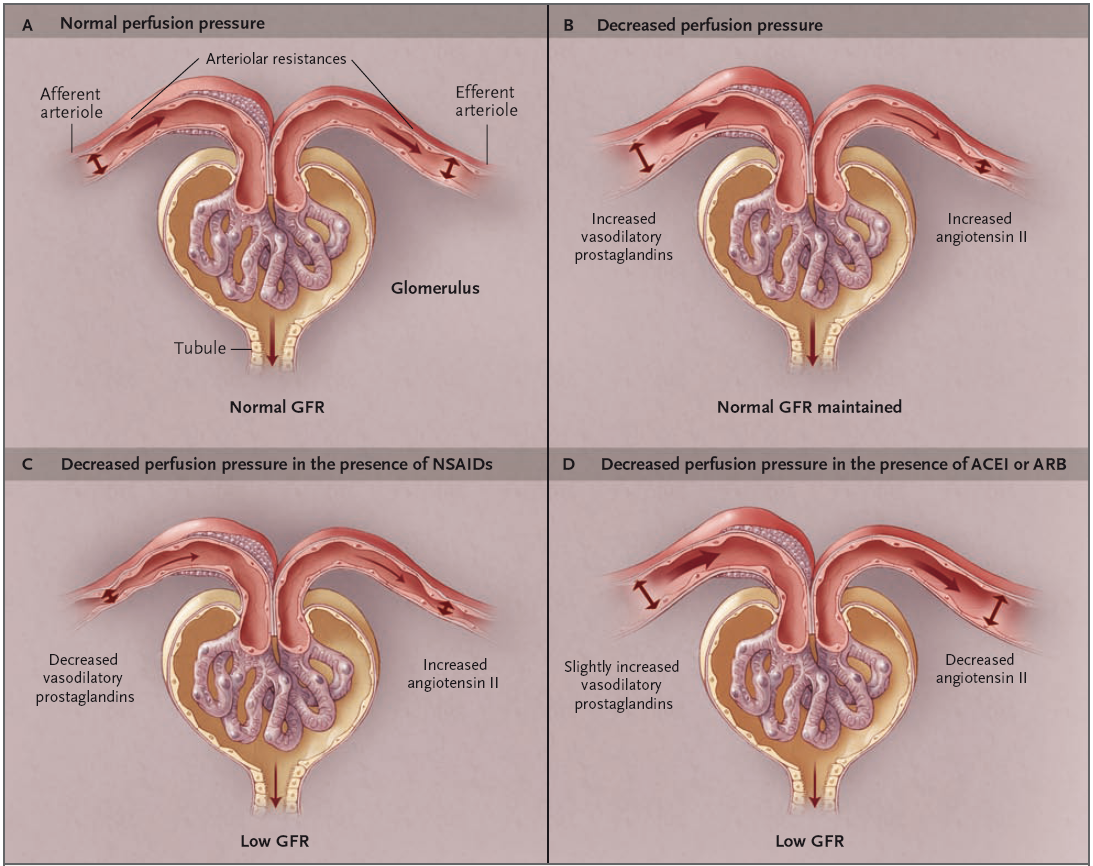 intraglomerular pressure is maintained by an adequate tone of vas afferens and efferens
dilatation of vas afferens and constriction of vas efferens compensates for impairment of glomerular perfusion
ACEi and sartans reduce compensatory vasoconstriction of vas efferens by blocking angiotensin II
NSAIDs block the compensatory role of vasodilating prostaglandins and reduce vasodilation of vas afferents
Abuelo JG. Normotensive ischaemic acute renal failure, NEJM 2007,357,797-805.
HYPORENINAEMIC HYPOALDOSTERONISM
RENIN
MD
ANGIOTENSIN
Na+
ALDOSTERON
K+
NSAIDs
B CELLS
ACEi/SARTANs/
ALISKIREN
K+ TRANSPORT 
DISORDER
PGE2
SPIRONOLACTON
AMILORID
HYPERKALEMIA
6. DIAGNOSIS OF DIABETIC KIDNEY DISEASE

6.1  Long-term monitoring GFR and albunuria / proteinuria
The calculated GFR is the best for long-term monitoring od diabetics
Glomerular filtration rate (GFR) is most often determin estimated on bases of the serum creatinine concentration
Chronic Kidney Disease Epidemiology Collaboration equation
CKD-EPI =141 x min(SCr/κ, 1)α x max(SCr /κ, 1)-1.209 x 0.993Age x 1.018 [if female] x
1.159 [if Black]
Glomerular filtration rate (GF) can be estimated based on the serum concentration of cystatin C. The calculation of GFR according to Grubb better respects acute changes in GFR and changes in the G2 and G1 stage.
GF = 1,4115 * cystatin-1,680 * 1,384 (only for a child under 14 years) * 0,948 (for women only)
GFR calculation based on CKD-EPI or Grubb equation can be found on the website  (https://www.mdcalc.com/)
Definition and classification of albuminuria/proteinuria
* woman
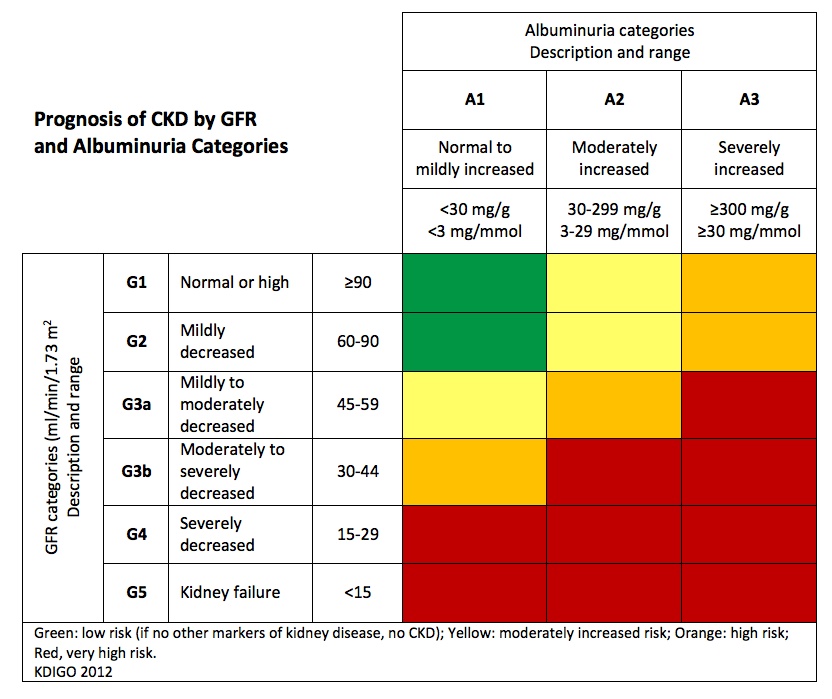 classification and prognosis of the disease is determined based on a combination of GFR and proteinuria
6. DIAGNOSIS OF DIABETIC KIDNEY DISEASE -  search for vascular impairment 
6.2  - non-invasive estimation of arteriolo / 				atherosclerotic changes in intraparenchymal 		arteries	
		-search for atheroembolic kidney disease in 			patients with significant atherosclerosis 		        	/aneurysm of the abdominal aorta or in 			patients with dilated left atrium and ventricle 		and atrial fibrillation
		- search for stenosis / occlusion of main -	renal 			arteries in patients with resistant 				hypertension and flush pulmonary edema
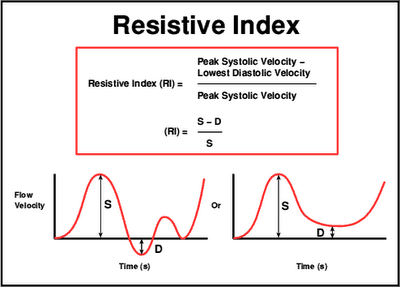 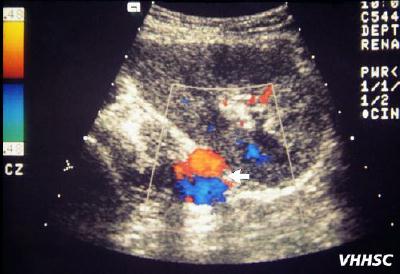 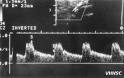 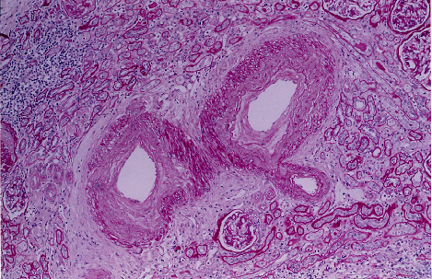 RI >0,70 (marker of renal risk)
Sugiura T , Nephrol Dial Transplant, 2009

RI (association with CV risk)
Parce et al., Am J Kidney Dis, 2010

RI (association with insulin
 resistance)
Afsar et al., Metabolism, 2010
ateosclerotic plaques in the abdominal aorta may be a source of cholesterol embolization into intraparenchymal renal arteries
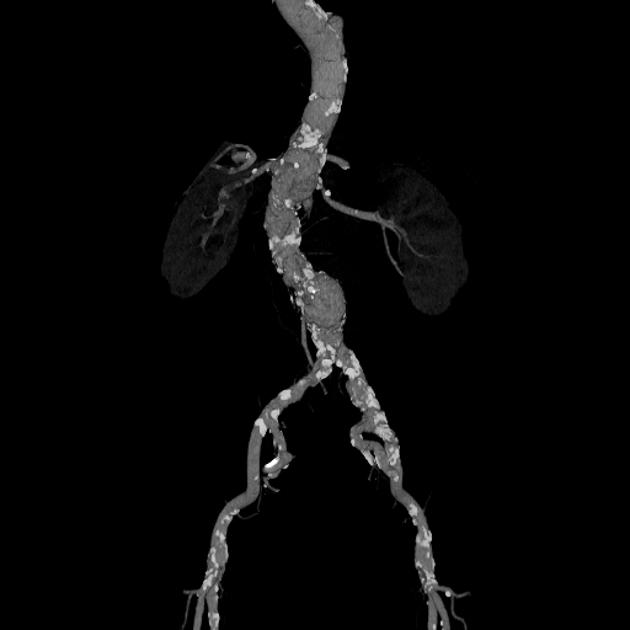 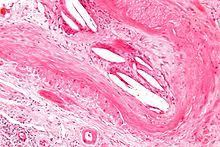 thrombotic abdominal aortic aneurysm may be a source of renal arterial embolism and a cause of renal infarction
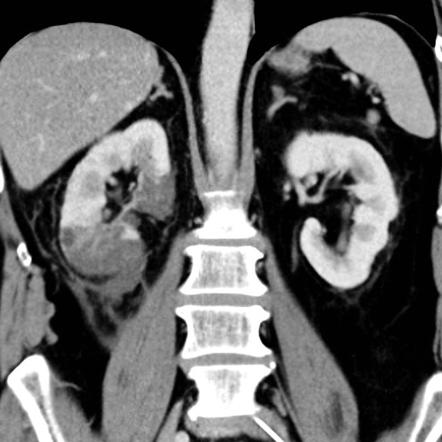 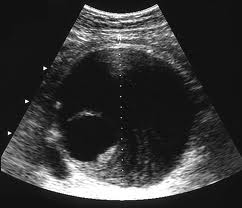 Renal artery stenosis / occlusion performed on CT or MRA angiography
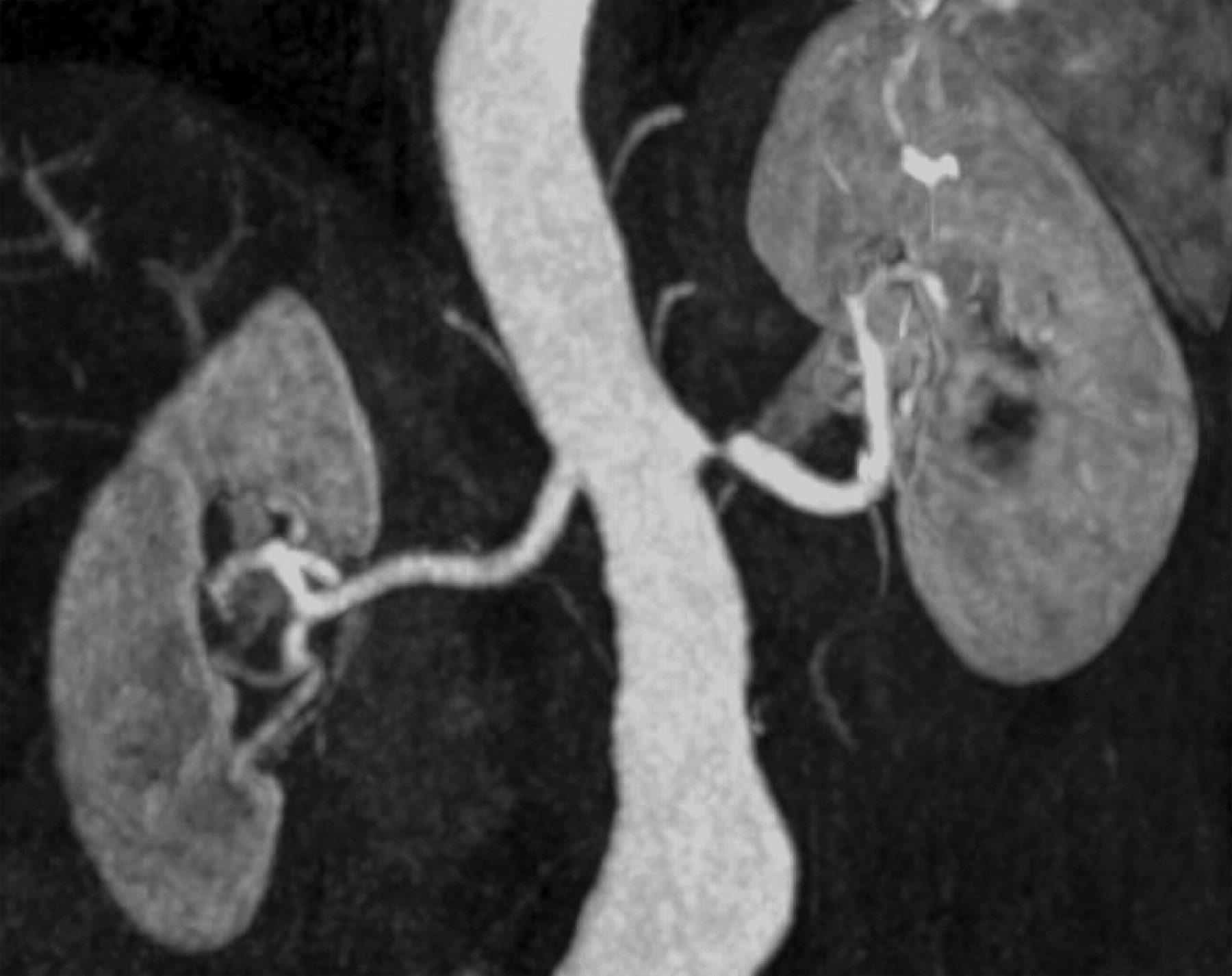 MRA
Staging of diabetic kidney disease according to GFR
serves the optimal plan of diagnostic examinations and therapeutic procedures
GF
GF
ESRF
Damage
↑ risk
Stage 1
Stage  2
Stage 3
Stage 4
Stage 5
GFR 
(ml/s/1,73m2)
>1,5
1,49-1
0,99-0,5
0,49-0,20
<0,20
89-60 mL/min
90 mL/min
59-30 mL/min
29-12 mL/min
<12 mL/min
Absence of DKD
Screening of proteinuria
 risk of  DKD  
        development
Establisched DKD
 Ttreatment of K-V 	comorbidity 
Slowdown progression
Establisched RI
Therapy of specific 
     RI complication
RRT preparation
ESRD
RRT
Nephrologic consultation
Nephrologic care
7. PREVENTION  AND TREATMENT OF  ESRF IN DM
Diabetes Amplifies the CKD and CVD Paradigm
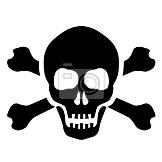 People with diabetes and CKD are at high risk for:
losing kidney function, and
experiencing major adverse CV events
CKD
CVD
Kidney failure
Heart failure
Therapy
Decreased GFR
CVD events
Albuminuria
DKD
CAD, LVH
Prevention
Diabetes
a relentless trajectory leading to death
hypertension, age, family history
Adapted from NKF KDOQI Guidelines, 2007.
CKD: chronic kidney disease; CVD: cardiovascular disease; GFR: glomerular filtration rate; CAD, coronary artery disease; LVH, left ventricular hypertrophy.
The National Kidney Foundation – Kidney Disease Outcomes Quality Initiative (KDOQI) Clinical practice guidelines and clinical practice recommendations for diabetes and chronic kidney disease. 2007.[Accessed August 2018]. http://kidneyfoundation.cachefly.net/professionals/KDOQI/guideline_diabetes/background.htm#fig4.
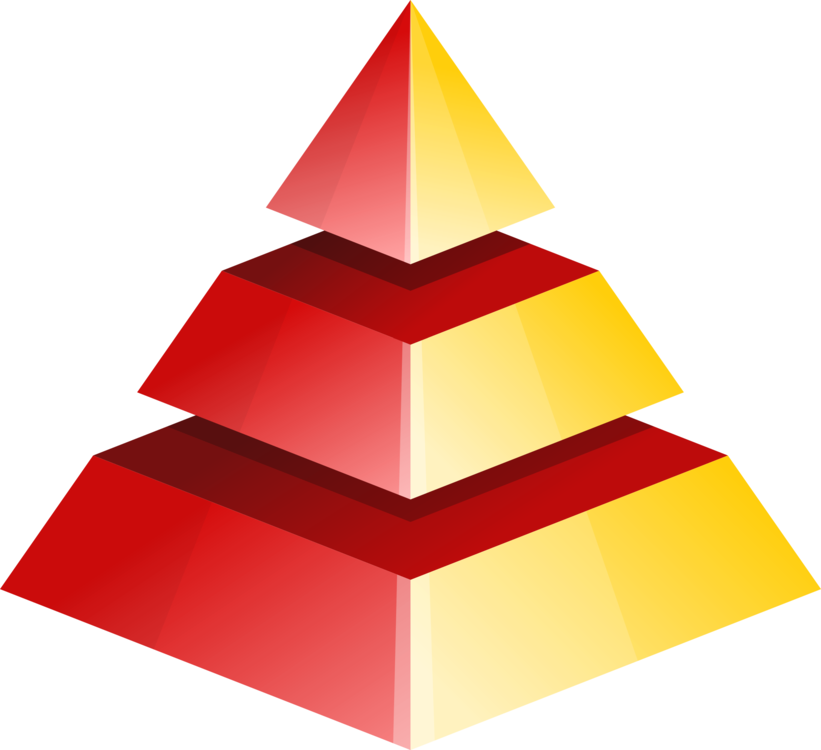 Basic principles of therapy of patients with DM
Antiplateled 
therapies
Some
patients
metformin
SGLT2i
Most patients
RAASi
Glycemid control
Blood pressure control
Excercise
All patients
Lipid management
Nutrition
Smoking
seccasion
Euglycemia is the target of DM therapy (HbA1c is indicated for monitoring)
Factors guiding decision on individual HbA1c targets
we strive of
we tolerate
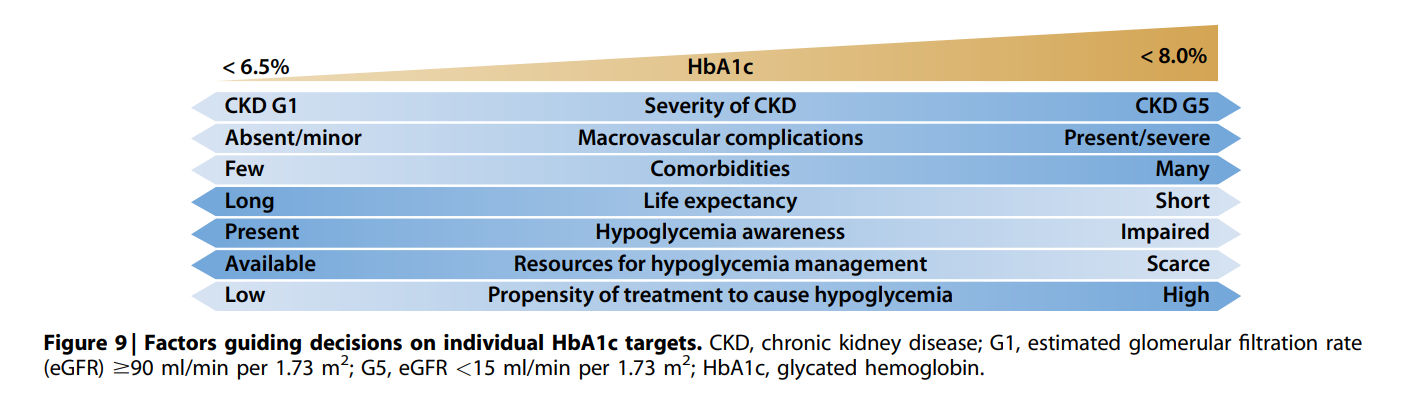 Algorithm for selection of antidiabetics for DMT2 patients
lifestyle adjustment
Physical activity 
Diet
Weight loss
METFORMIN
eGFR<45		eGFR <30 /HD
dose reduction	termination  of 
		treatment
SGLT2i		
eGFR<30		HD	
do not start	termination
 treatment	of treatment
oral first-line 
therapy
+
GLP-1-R agonist
give preference to these drugs!
patient preferences
comorbidity
eGFR
price
additive drug therapy 
aimed at optimal 
glycemic control
DPP-4 inhibitors
Insulin
Sulfonylurea
 derivatives
Thiazolidinediones
including patients 
with eGFR 
<30 ml / min / 1.73 m2
 or on HD
alphaglycosidase inhibitors
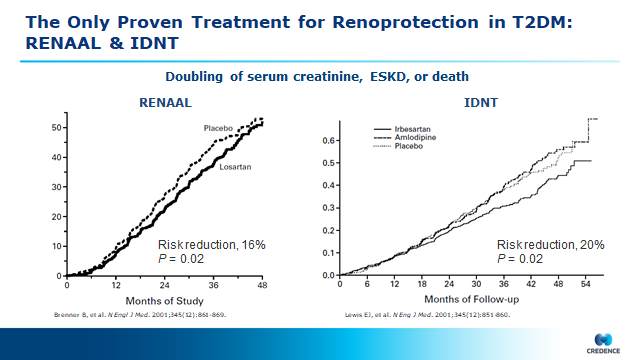 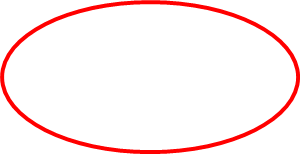 Lewis EJ et al. N Engl J Med 2001;344, 851-860.
Brenner B et al. N Engl J Med 2001; 344:861-860.
eGFR Changes after discontinuation ofACEi/ARBs in CKD 4 Stage
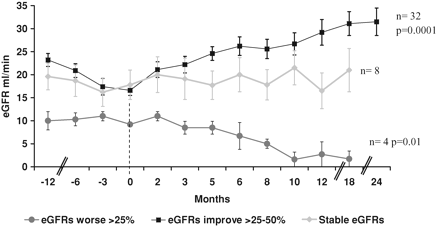 N=52, Age: 73  1,8 years, eGFR=16 ml/min,
Ahmed: Nephrol Dial Transplant 2009
SGLT 2 inhibitory inhibitors
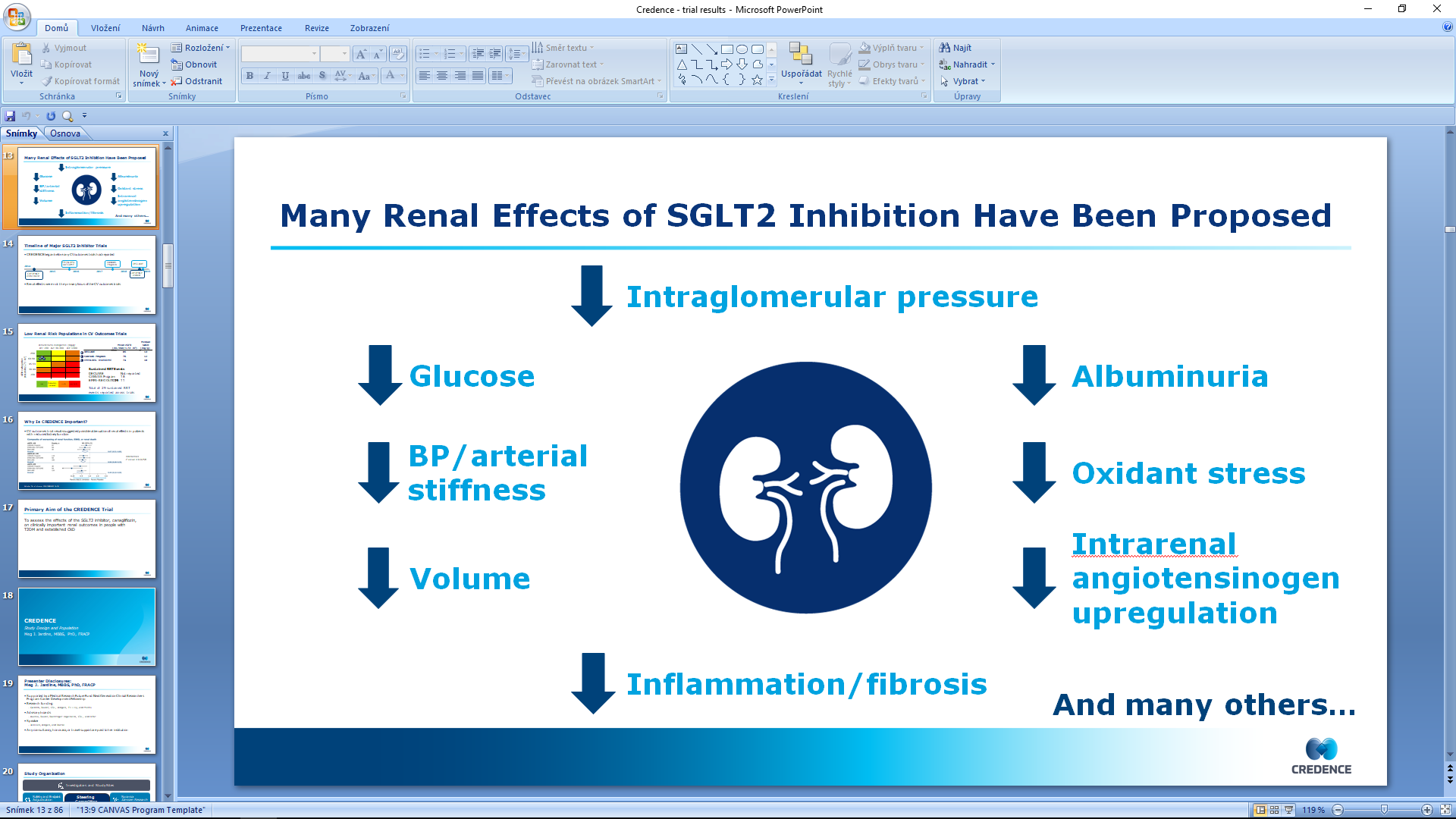 Early diagnosis
of vascular diseases
Reperfusion
Hypertension
 Th
Individualised treatment 
of heart failure
Anti-PU Th
Ischemic renal
disease
Cardio-renal 
syndrome
Hypertension
PU
Iodin contrast compound
Interstitial
fibrosis/tubular atrophy
ARF
FSGS/
GGS
antibiotics
Negativ vasomotor influence
ESRF
Medicaments/
Medicaments interaction
Conclusions
Diabetic kidney disease is combination of pathological vascular and changes of GBM  which lead to glomerular sclerosis, interstitial fibrosis and tubular atrophy
Vascular changes can be dominant in Typ 2 DM patients. Heavy proteinuria  may not be present  in ESRF  
Acute renal failure events increase risk to progression  of  diabetic kidney disease to  ESRF therefore prevention of main risk factors is advisable
Conclusions
Pharmacologic influence of RAAS  is suitable for treatment of hypertension and as antiproteinuric  (renoprotective) management
Pharmacologic influence of RAAS may be  associated with serious side effects (acute vasomotor acute renal failure, hyperkalemia)
Conclusions
SGLT2 inhibitors are promising drugs in DM patients as prevention therapy in patients on high risk of development of RI a HF and as the treatment in patients with cardiorenal syndrome